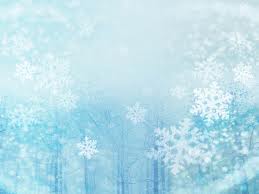 Д  и  Д  а  к  т  и  ч  е  с  к  а  я  
  и  г  р  а
" Ч  ь  и     с  л  е  д  ы  ? "
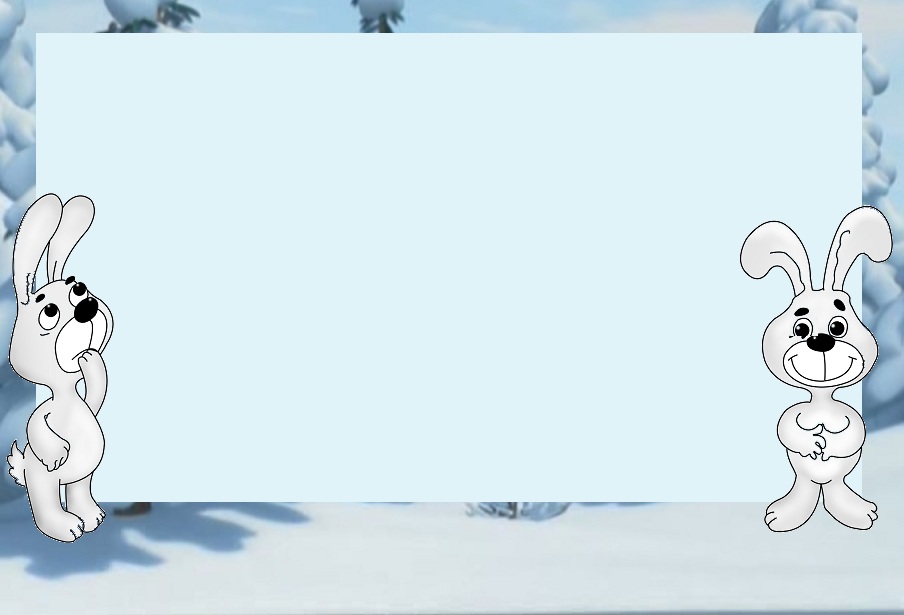 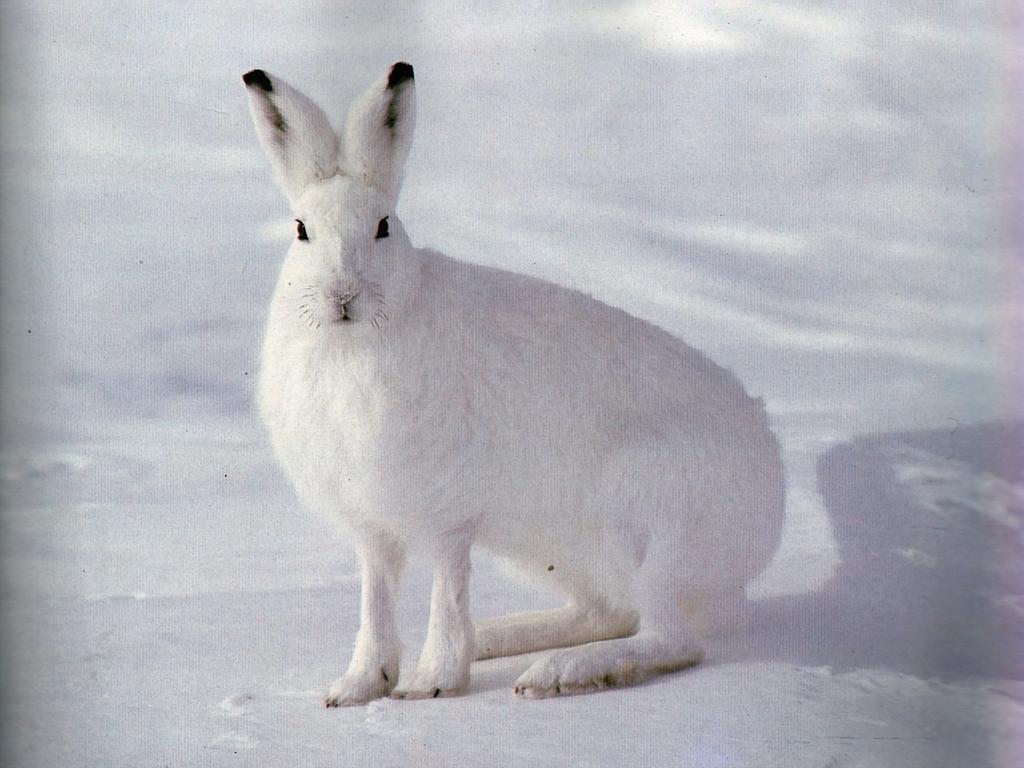 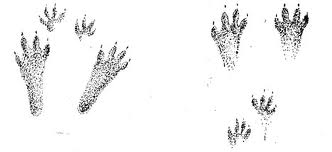 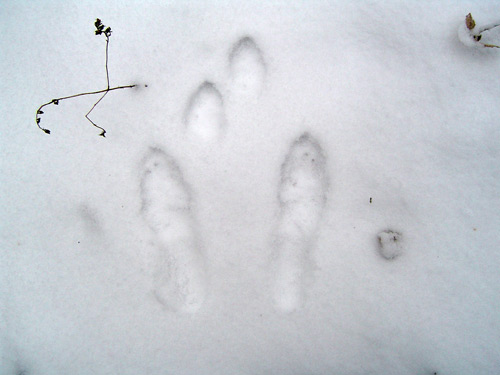 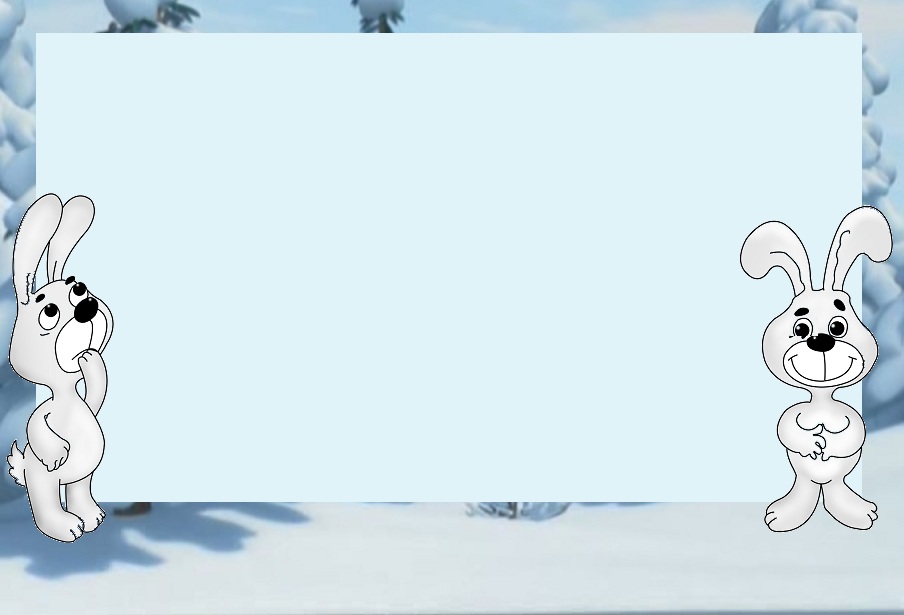 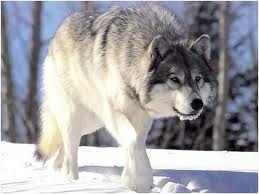 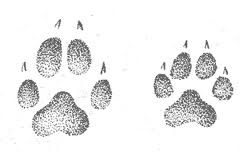 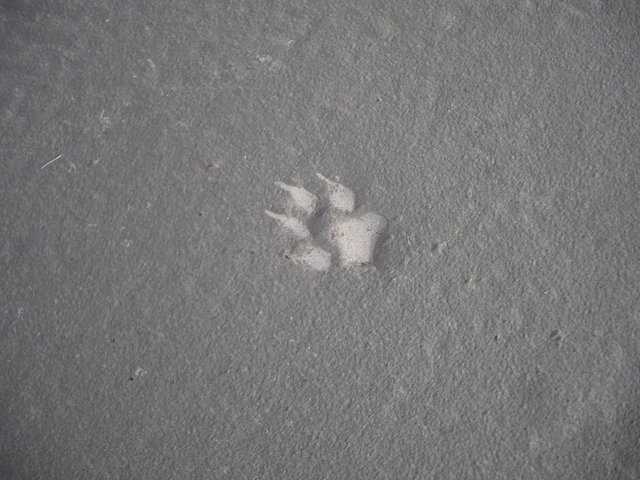 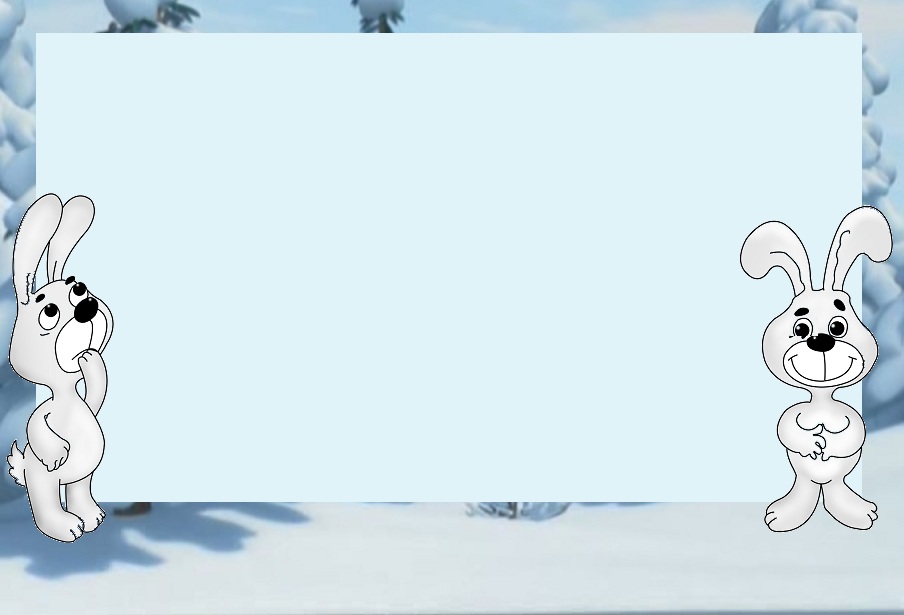 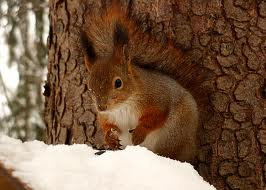 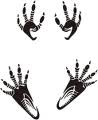 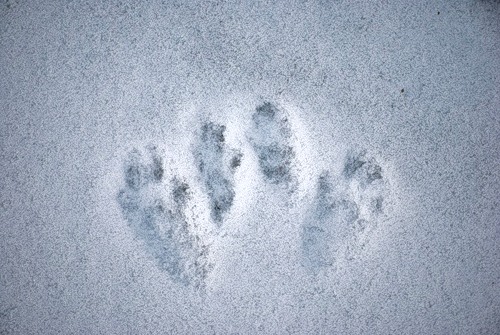 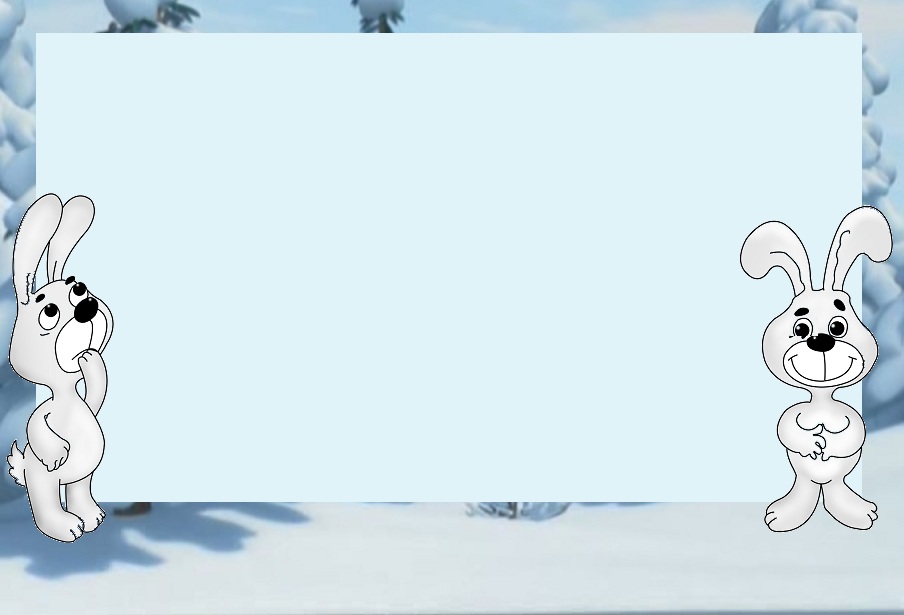 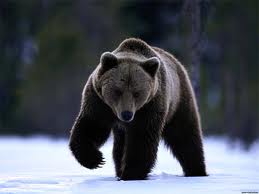 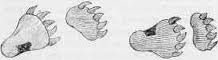 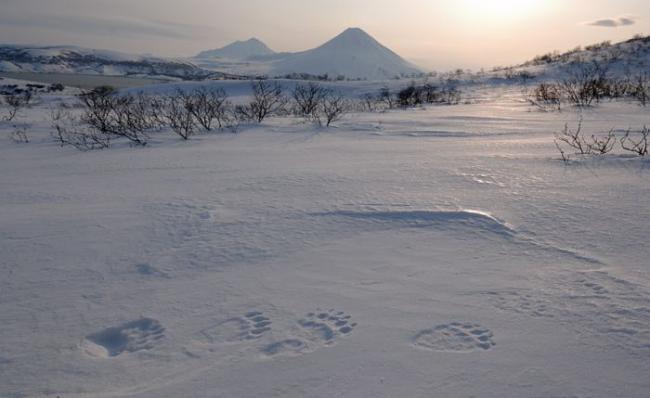 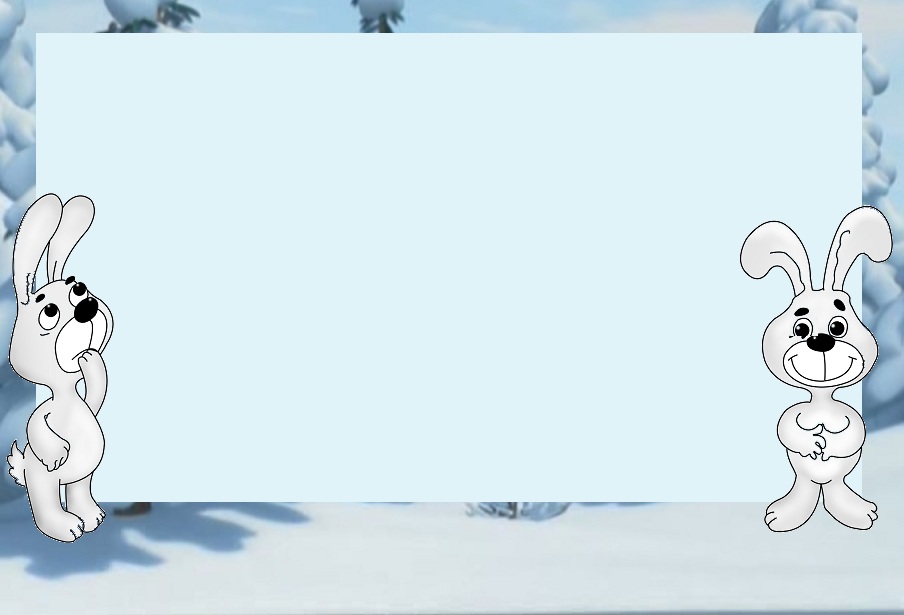 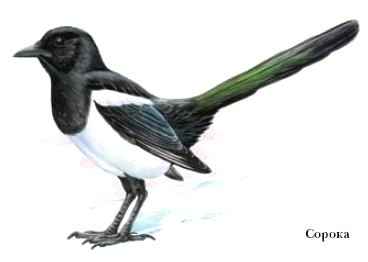 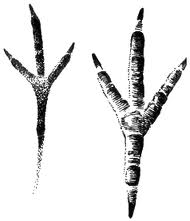 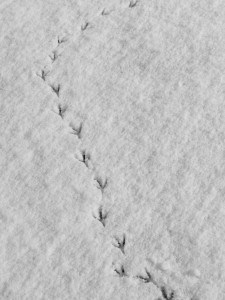 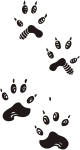 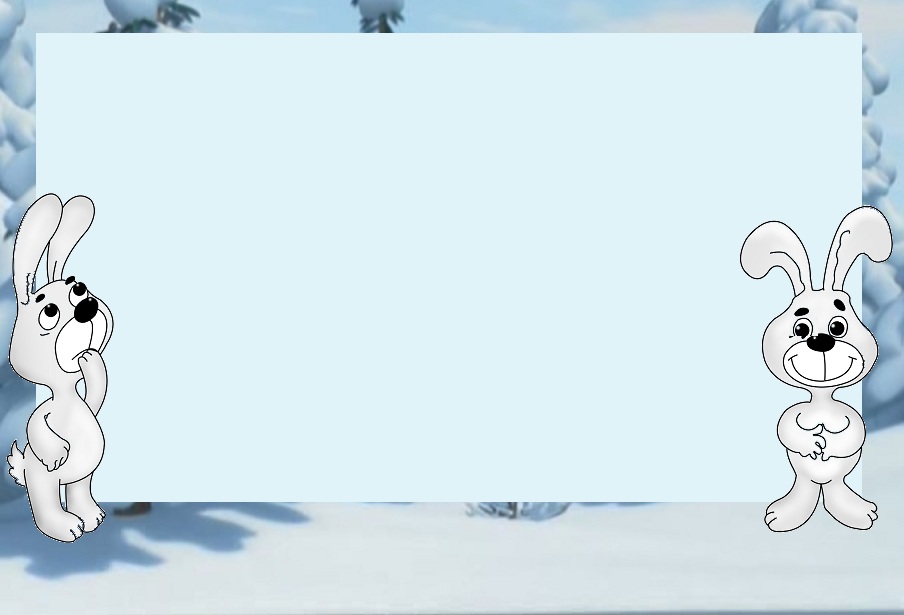 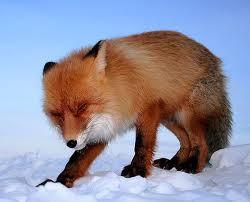 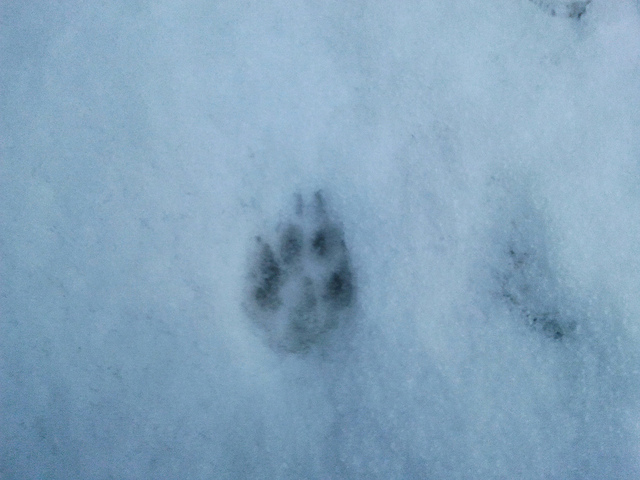 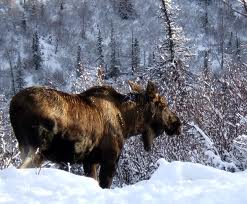 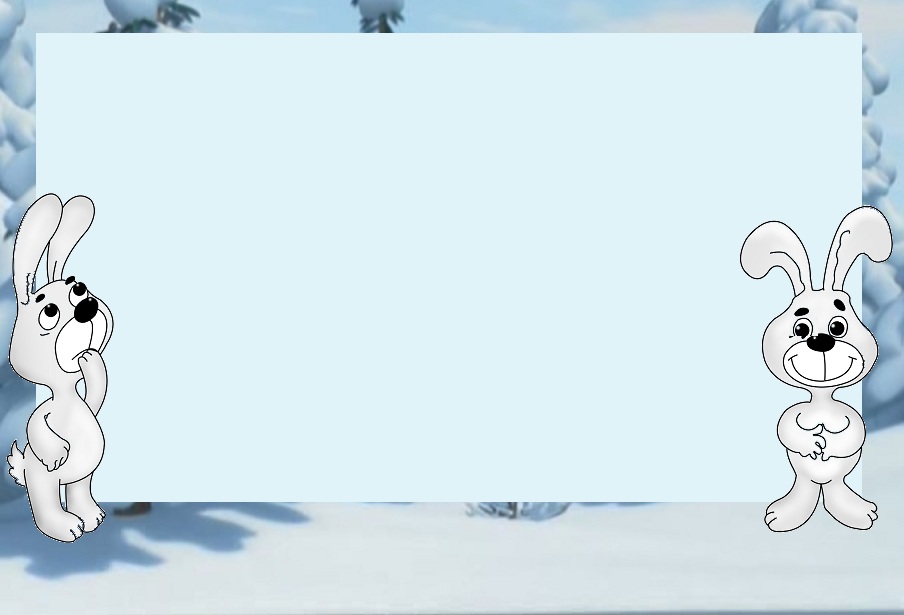 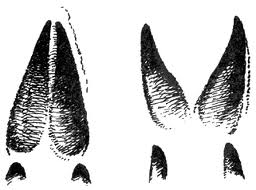 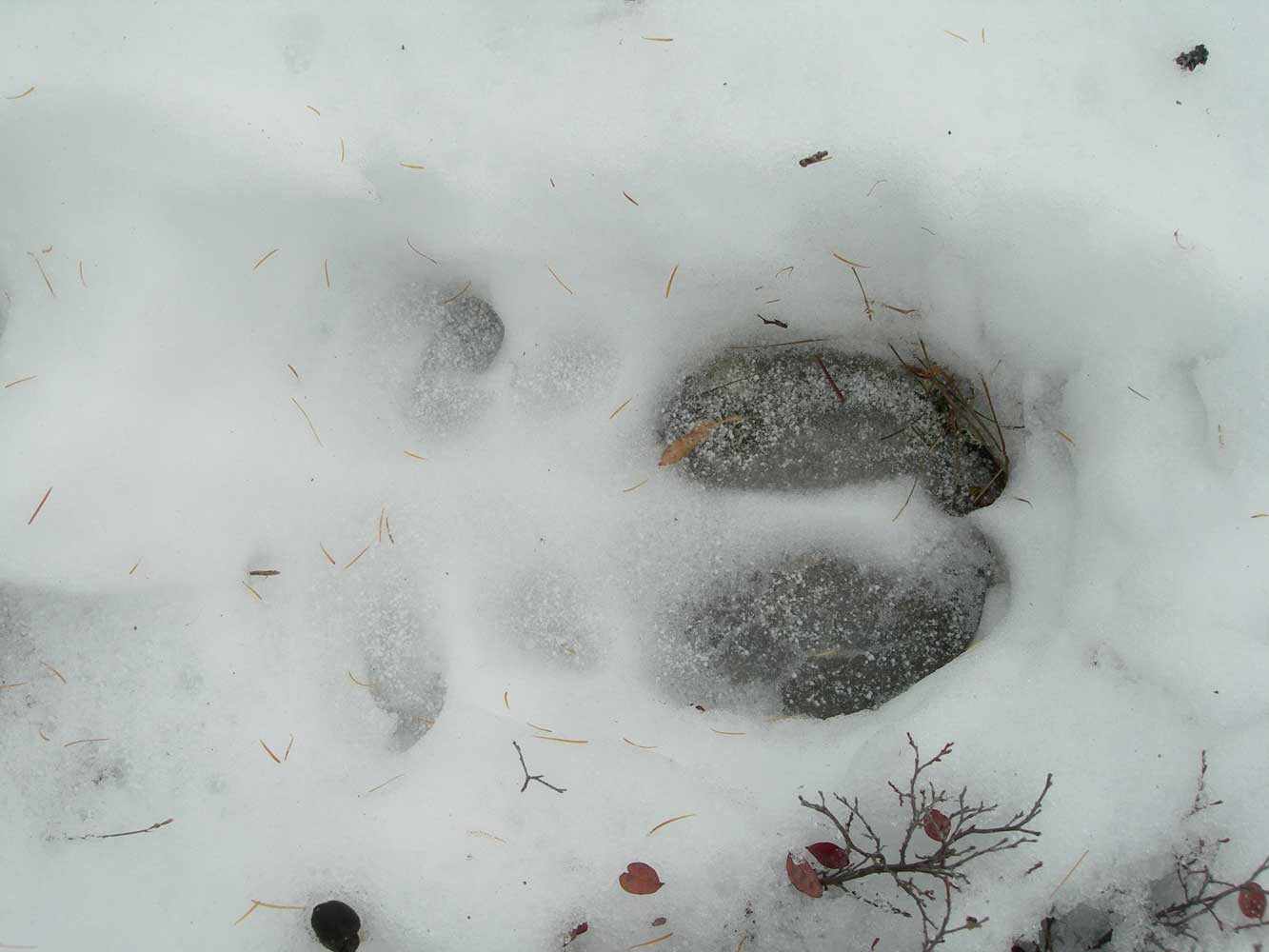 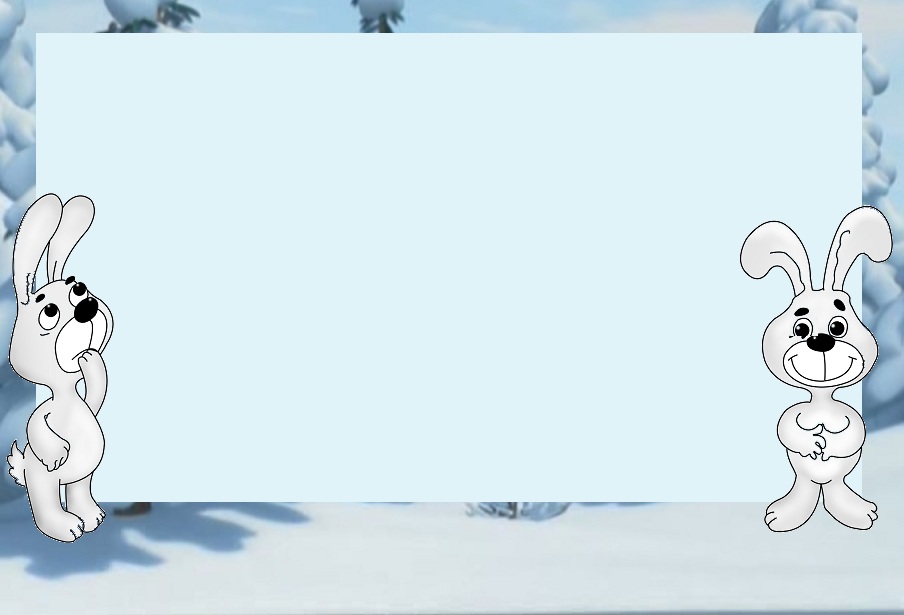 Чьи следы?
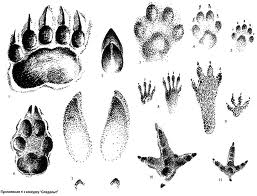